1
Tech for Kids Confidential
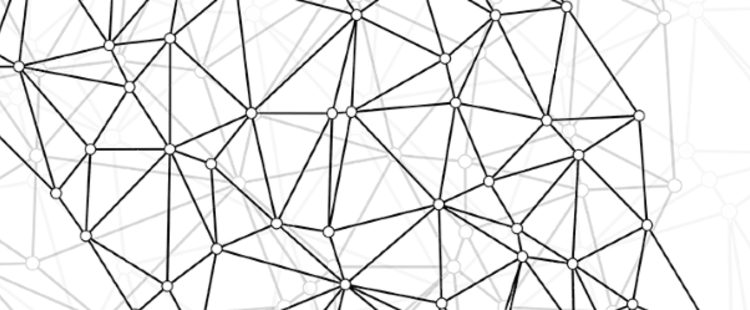 Technology is changing the world!
2
Tech for Kids Confidential
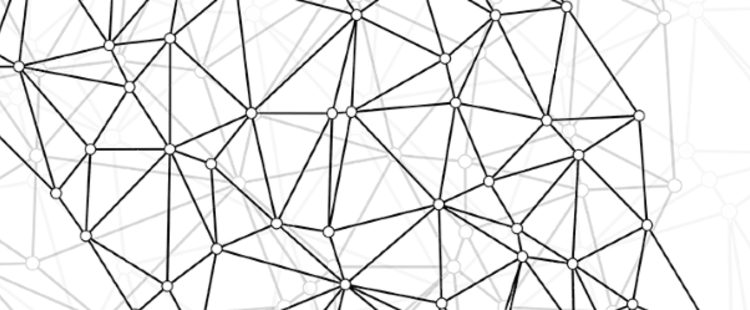 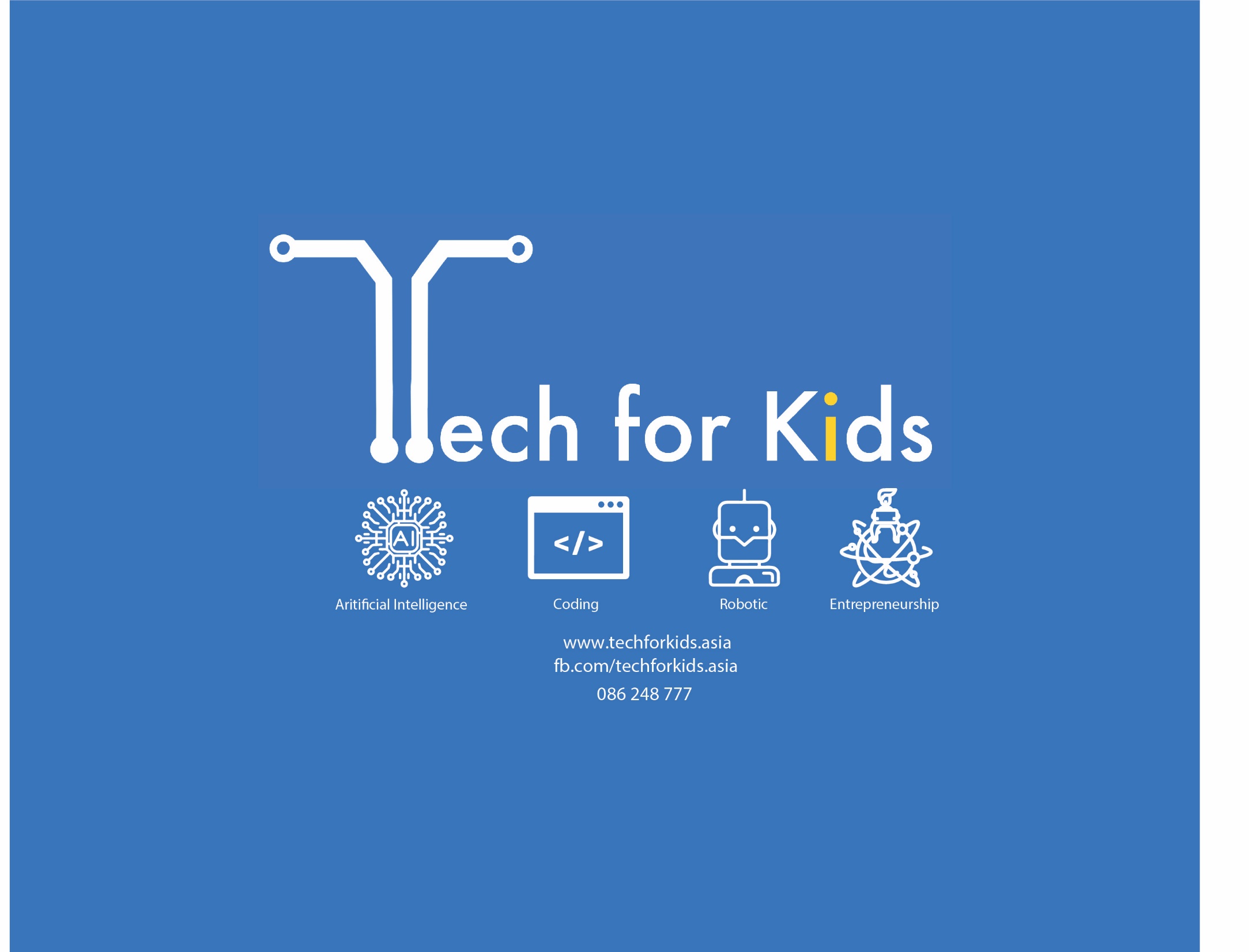 LEARN DIFFERENT
3
The leading education provider on tech and entrepreneurship learning for the next generation!
4
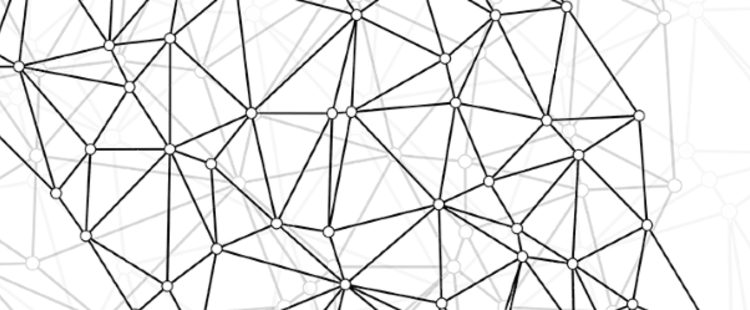 Tech for Kids Confidential
[Speaker Notes: Simplify the profile]
Vision
To be the leading learning path that bridges students to their best innovation through the 21st cenury skills and technology practices in ASIA
Mission 
Tech for kids provides and ensures a new dynamic and practical learning and teaching environment where students can best learn, think and apply their knowledge to bring their project to life by using technological innovation concepts through:
Artificial Intelligence (AI), 
Robotic and Engineering, 
Coding,
Digital Citizenship and Entrepreneurship programs.
5
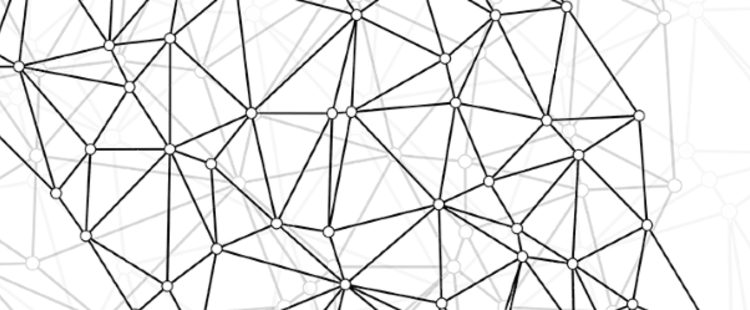 Tech for Kids Confidential
[Speaker Notes: Simplify the profile]
Goals 
To accomplish the aforementioned mission, Tech for Kids aims to: 
Ensure the quality and relevancy of the programs to real-world innovations
Build a lifelong learning and self-explored habit
Ignite the creativity in every student
Foster a collaborative and teamwork environment
Open to the free exchange of ideas between students and mentors
Enhance the 21st century skills
Connect students to the world of innovation space and tech eco-system
Spark student engagement with a new way of learning, thinking and creating
Open doors to endless possibility through tech-education
6
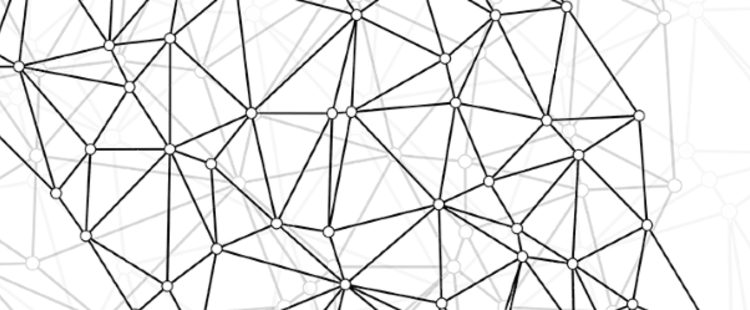 Tech for Kids Confidential
[Speaker Notes: Simplify the profile]
Programs for Primary, Secondary and High School Level
Robotic and Engineering Program
Artificial Intelligent (AI) Program
Entrepreneurship Program
Computer Science 
Fundamental Program
Coding for Kids
Coding for Kid 1: Course A
Coding for Kid 2: Course B
Coding for Kid 3: Course C

Young Coders
Young Coder 1: Course D
Young Coder 2: Course E
Young Coder 3: Course F

Young Developers
Young App Dev
Young Web Dev 
Young Game Dev
Junior Kidpreneurs
 Senior Kidpreneurs
(Unleash the kid’s entrepreneurial potential)
Introduction to Robotic (Assemble and Program on robot Q-Scout)

Robotic and Engineering ll 

Electronic: 1&2
Robotic and Construction: 1&2
3D Printing: 1&2
AI for Kids
 (Introduction to AI and Build Machine Learning Model integrated with App Inventor and Scratch)
 
AI Family Challenge
 (Annual AI Global Competition)
7
Tech for Kids Confidential
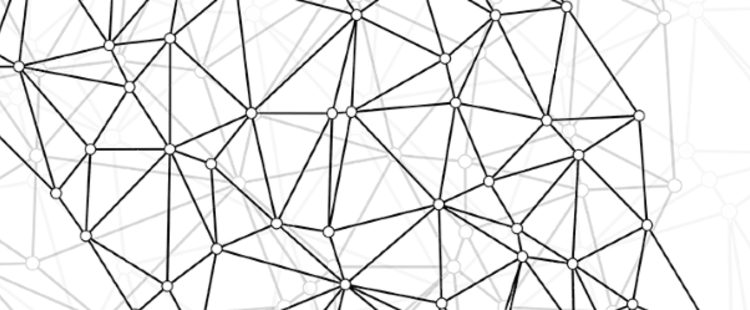 8
Tech for Kids Confidential
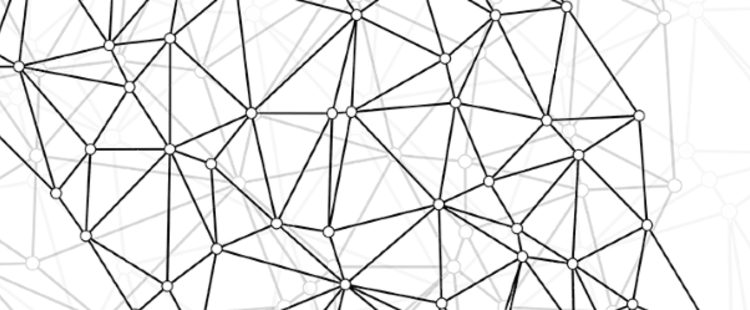 Teaching Methodology
Project base learning 
Customized and localized curriculum 
Simulation 
Instructed by industrial experts 
Lifelong learning approach
Dynamic classroom 
“Been there, done that” experience sharing 
Animation or/and real characters video
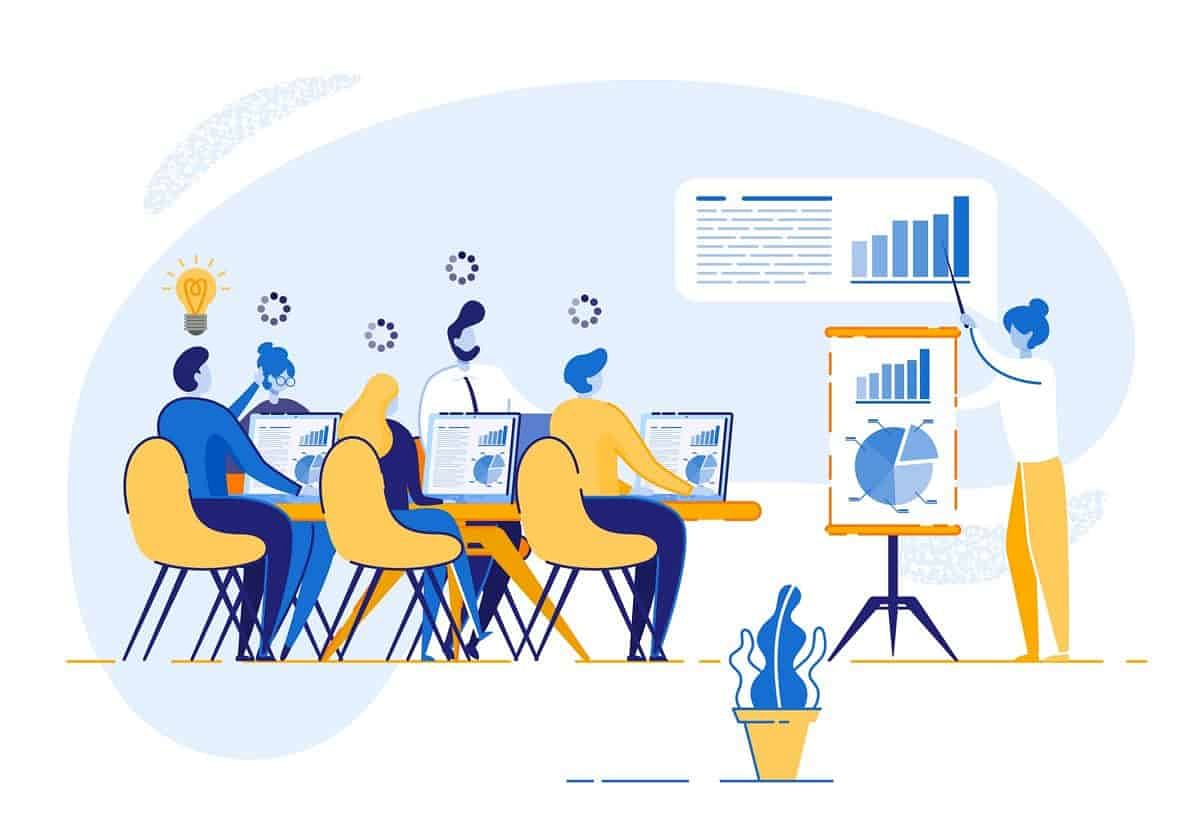 9
Tech for Kids Confidential
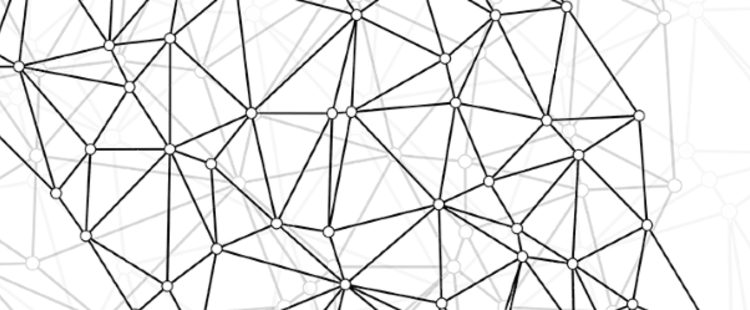 Our Success Story
Closing Ceremony at MoEYS with H.E. Kim Sethany
Technovation Families Asia Regional Winner of AI Family Challenge
Interviewed by MoEYS
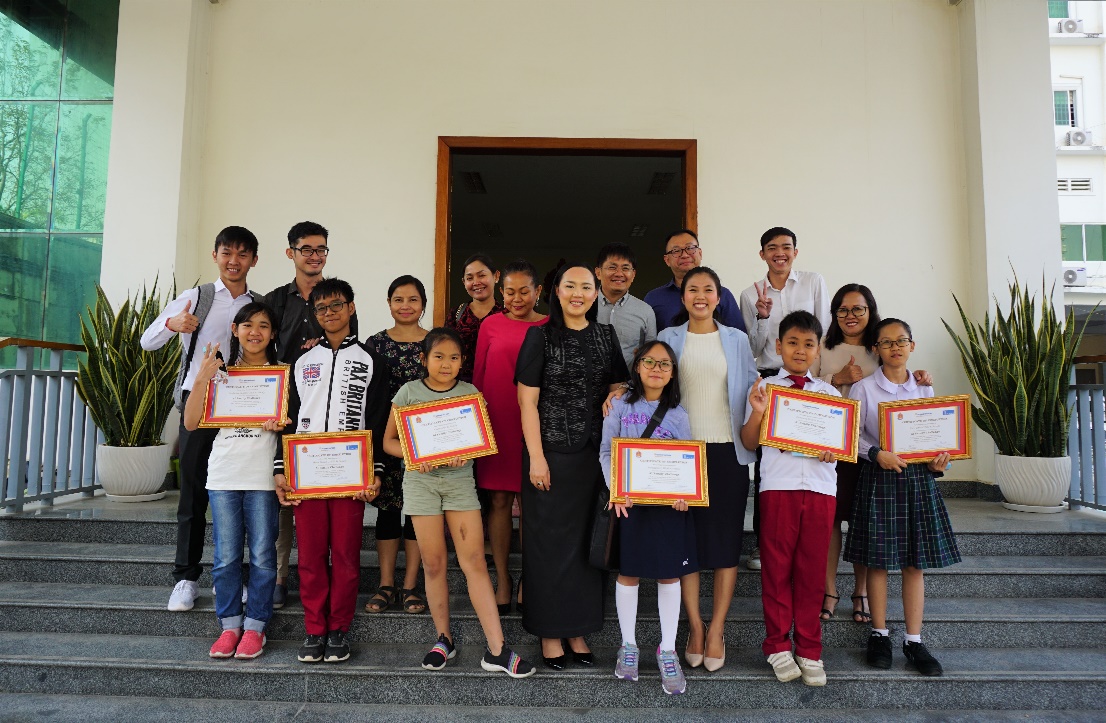 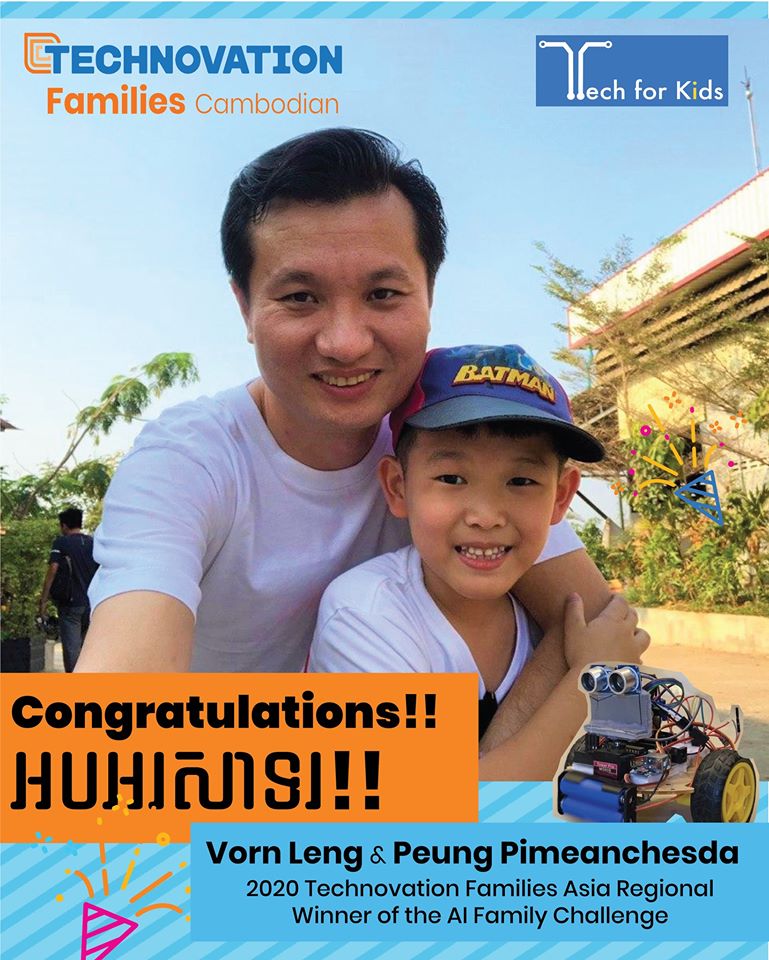 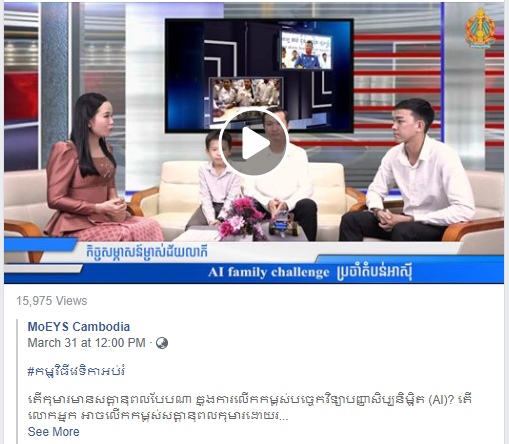 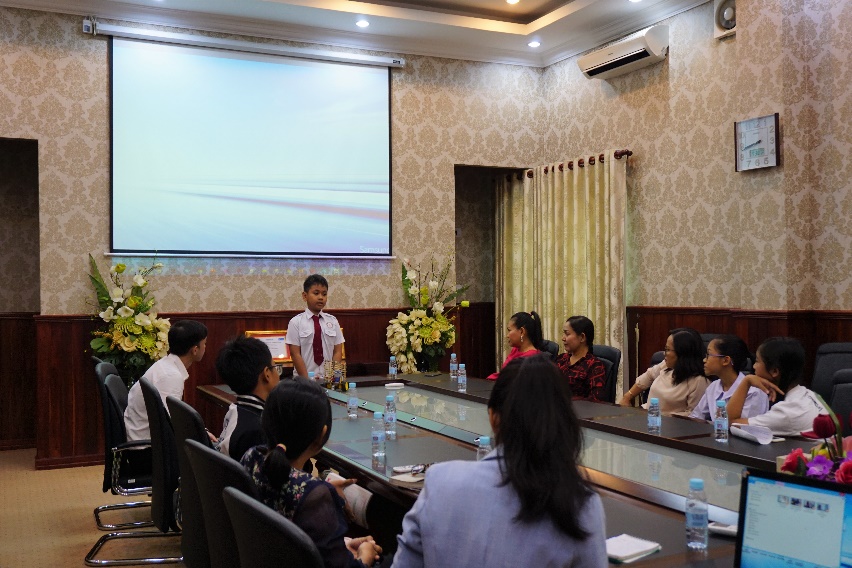 10
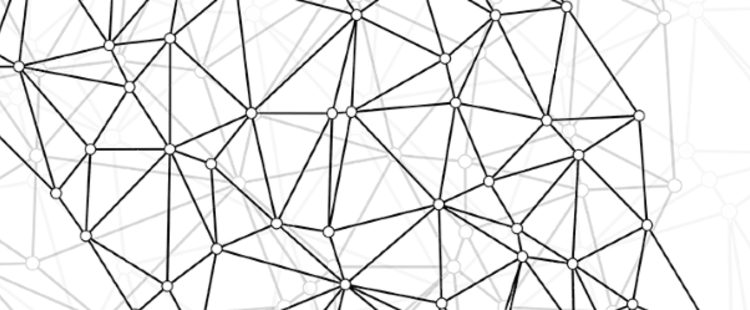 Tech for Kids Confidential
Our School Partners
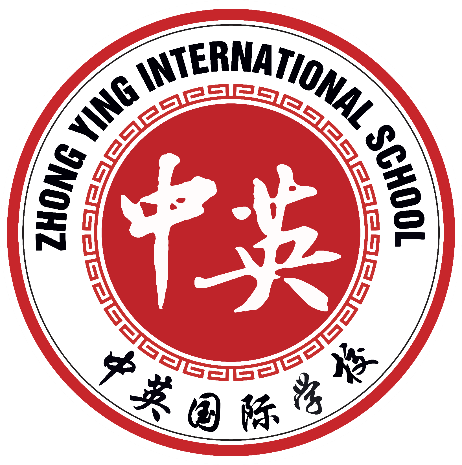 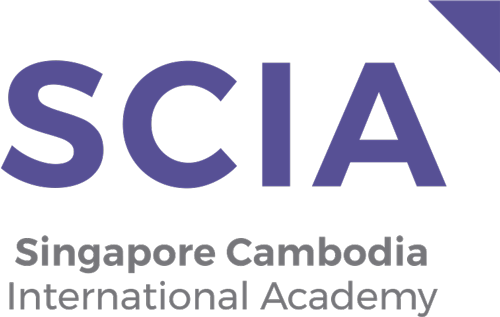 Current Partner
Westline Education Group
Southbridge International School Cambodia
Canadian International School of Phnom Penh 
CIA FIRST International School
International School of Phnom Penh
Next Potential Partners
11
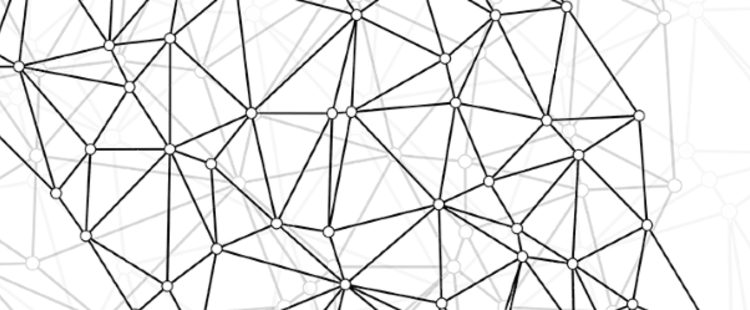 Tech for Kids Confidential
[Speaker Notes: Simplify the profile]
Company History and Expansion
The most driven tech-education leader in Cambodia

Expand countrywide
Team members 20+ 

Partner with Singapore Cambodia International Academy (SCIA) and Zhong Ying International School
Official started with 6 team members
Quarter 3 & 4 
of 2020
Sept 2019
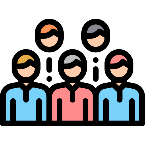 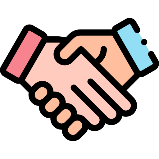 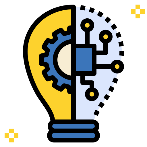 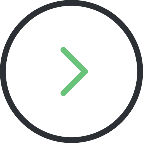 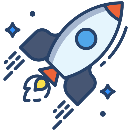 Quarter 1 &2 
of 2020
August 2019
By 2022
Open the first AI education program
Partnering with 3 more schools
12
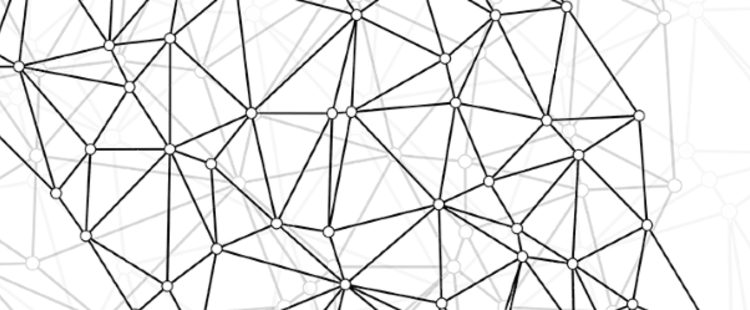 Tech for Kids Confidential
Company History and Expansion (Con’t)
Scale to China and other potential territories 

Make content more accessible and up-to-dated
Scale to ASEAN
Start with Malaysia & Singapore, Vietnam
2025
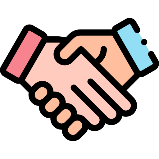 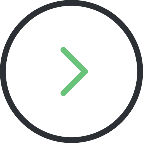 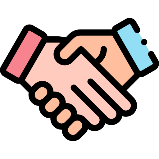 2023
2027 onward
Scale to ASIA
Start with Japan and South Korea
13
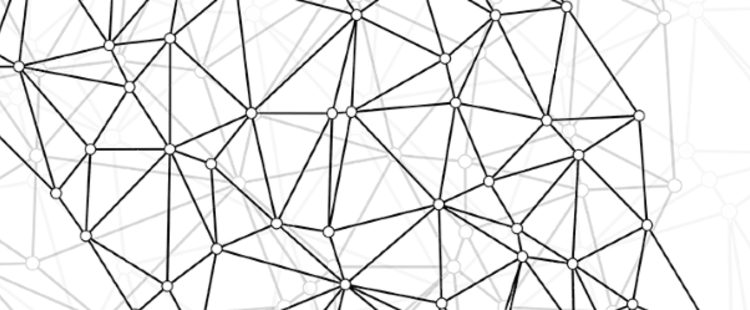 Tech for Kids Confidential
Our Passionate Educators
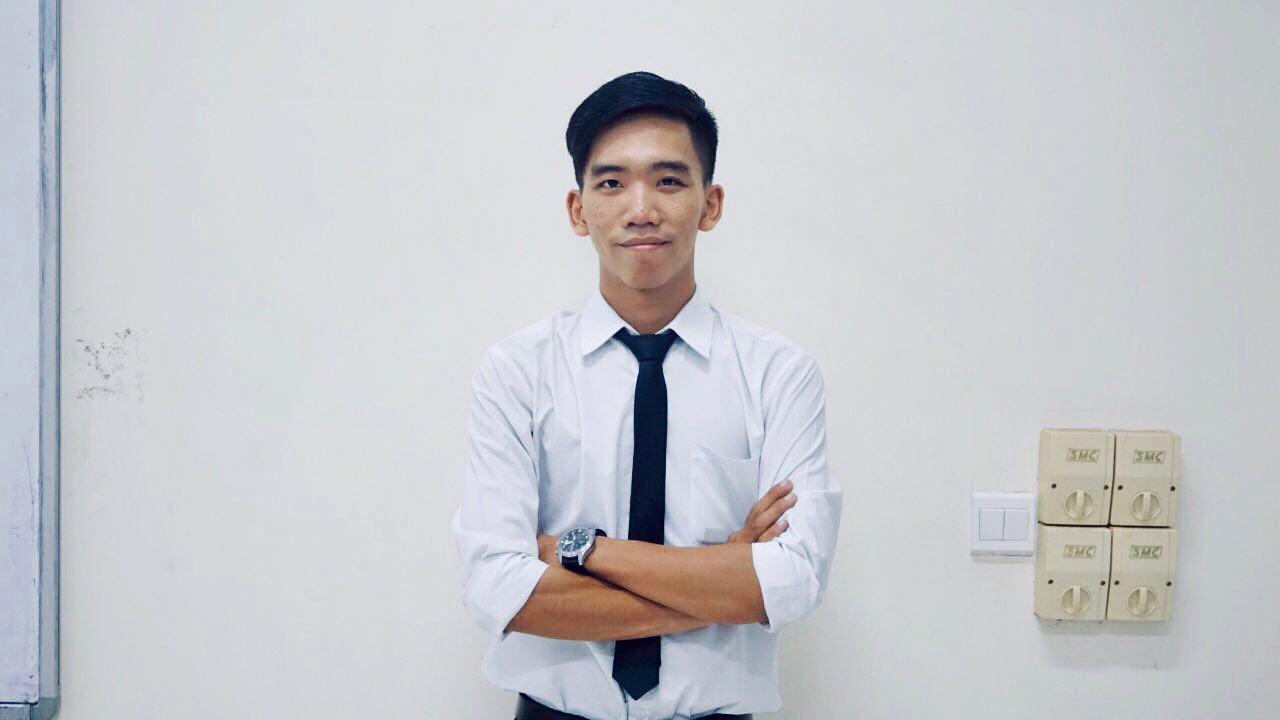 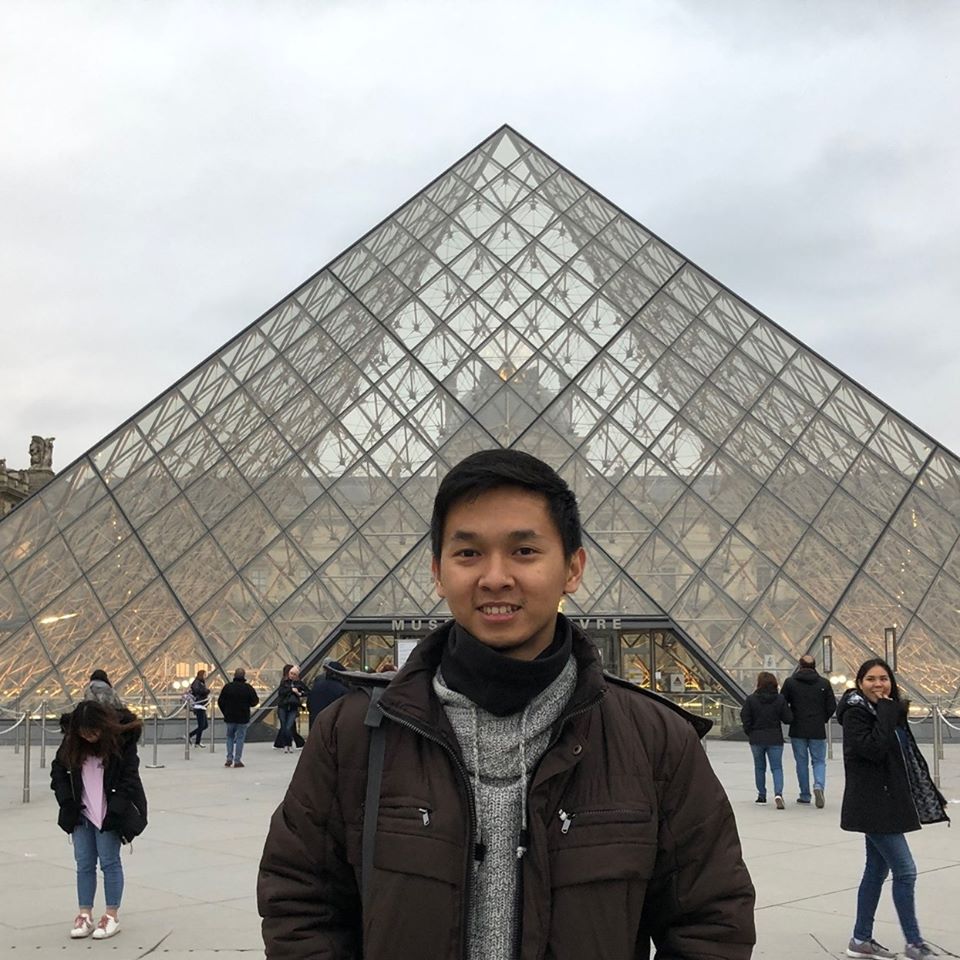 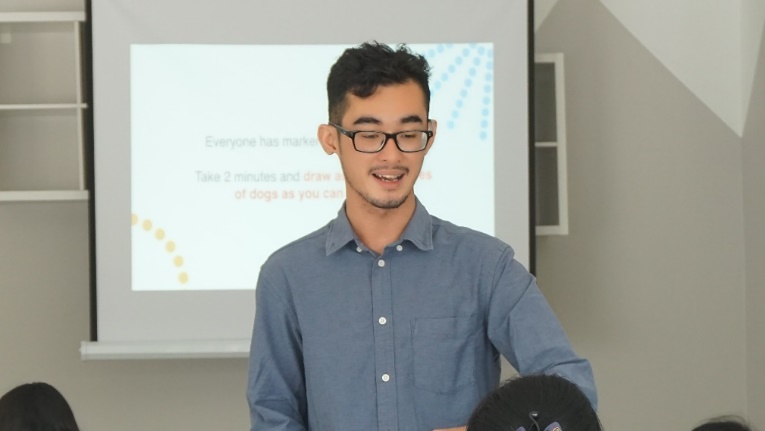 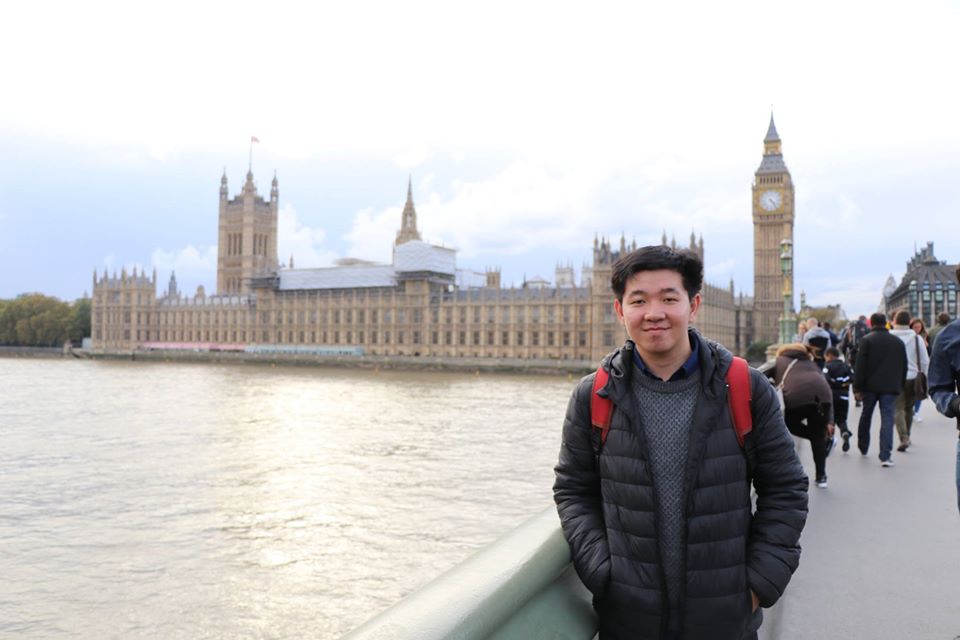 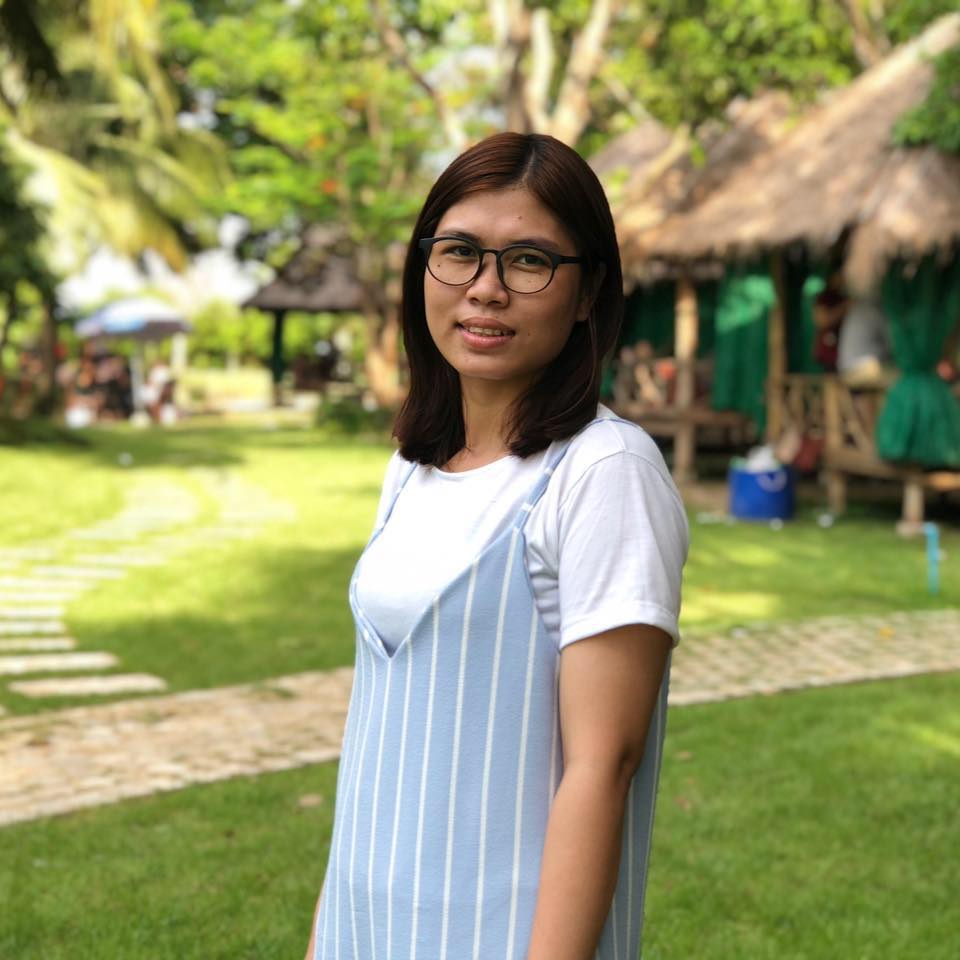 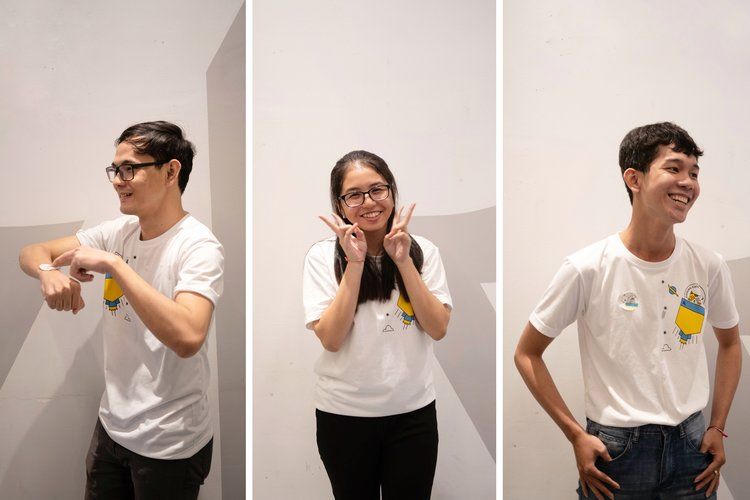 Sethy Boreth
Coding and Robotic
Lay Keang Hok
AI and Coding
Kann Bonpagna
AI and Coding
Sut Lyladang
Coding
Kuok Chamroeun
Kidpreneurs
Eath Manith
Coding
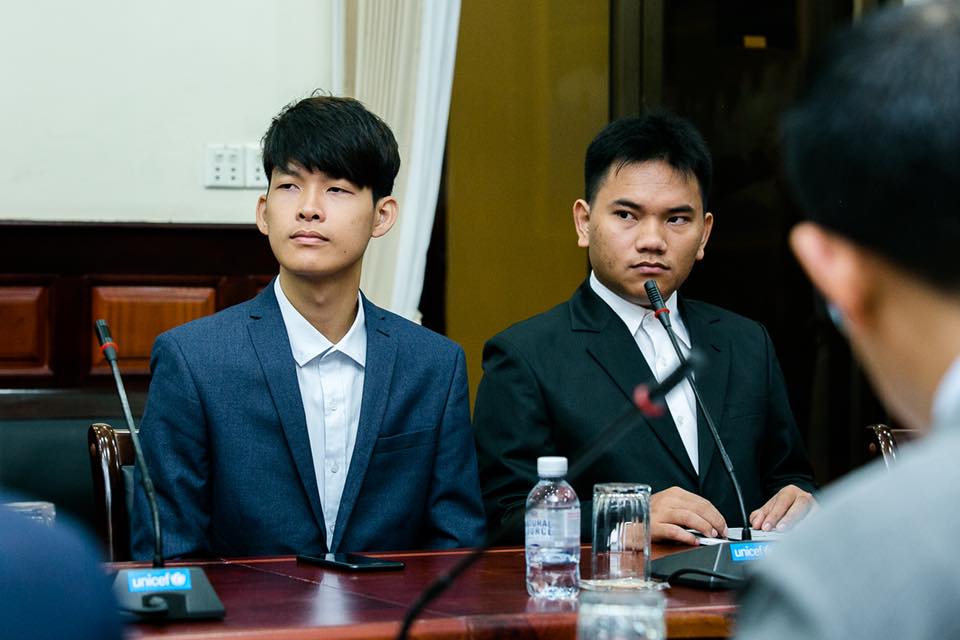 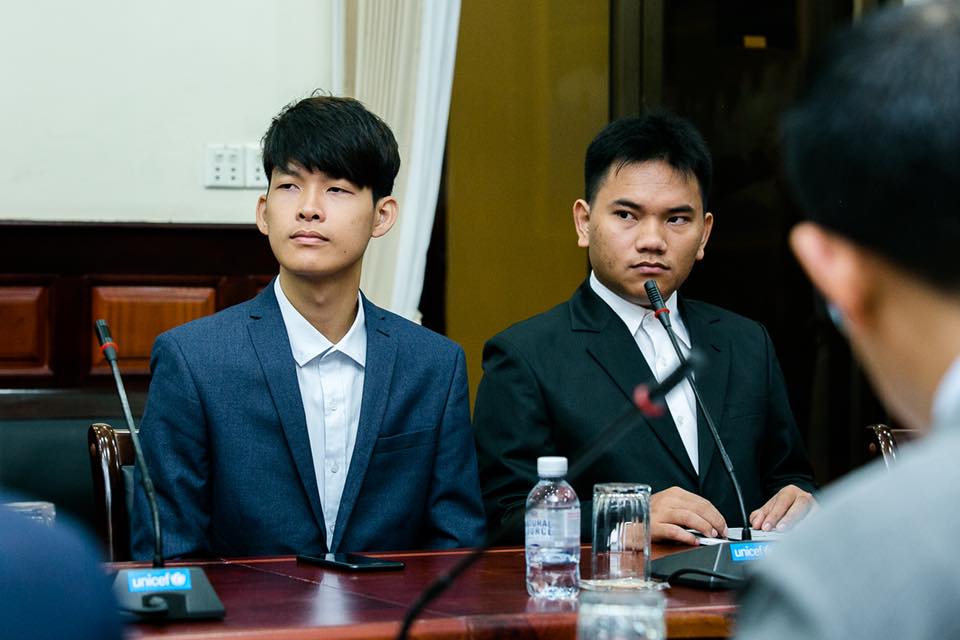 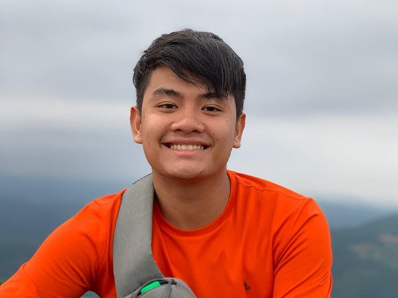 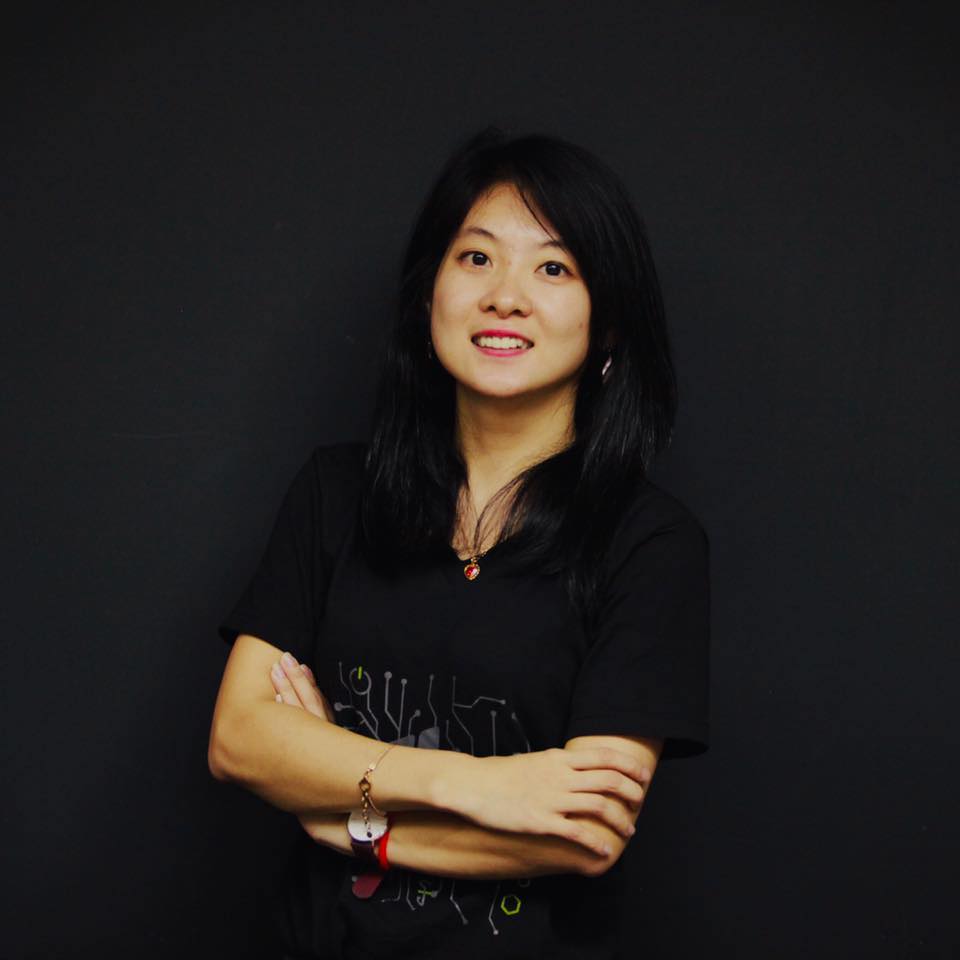 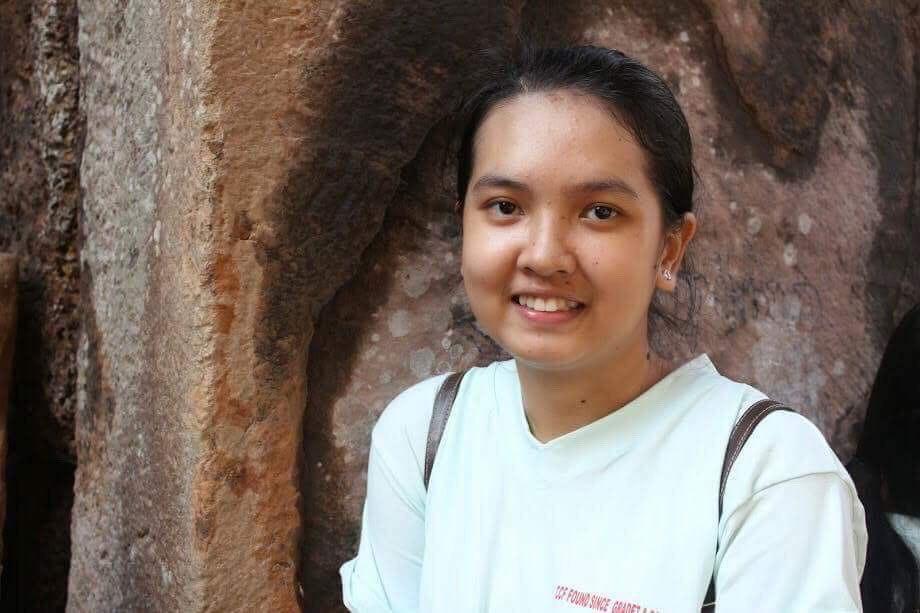 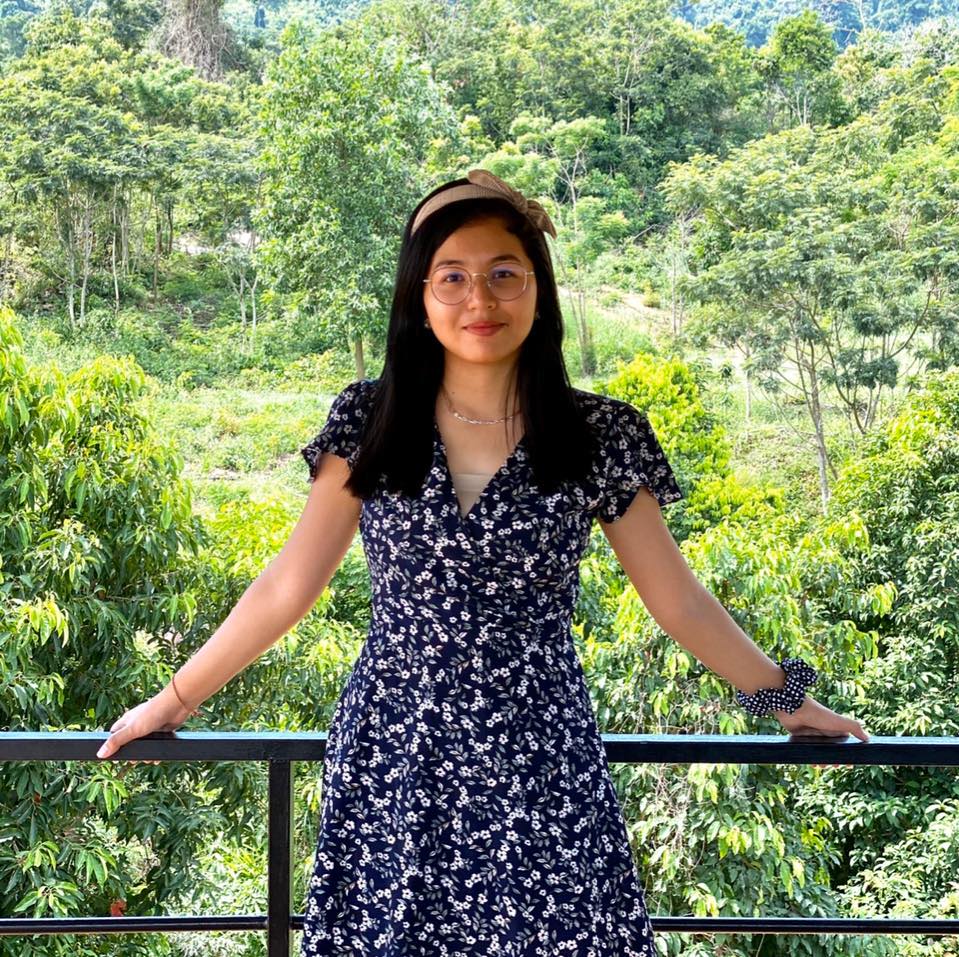 Lay Sivhuang
Kidpreneurs
Huy Sophanna
AI and Coding
Lun Thun Vuthi
AI and Coding
Vuthy Oudomdavid
Coding and Robotic
Lim chandalya
Coding
Saret Dane
Coding
14
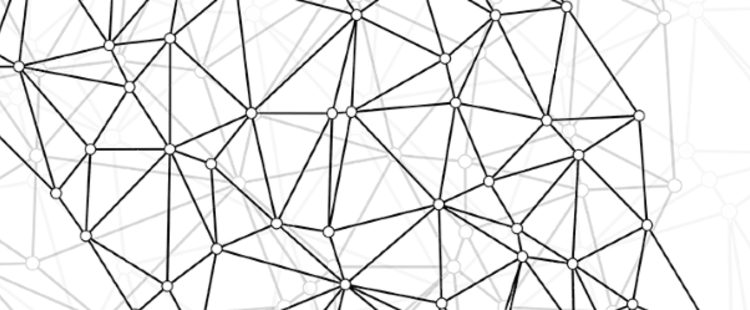 Tech for Kids Confidential
Our Executive Team
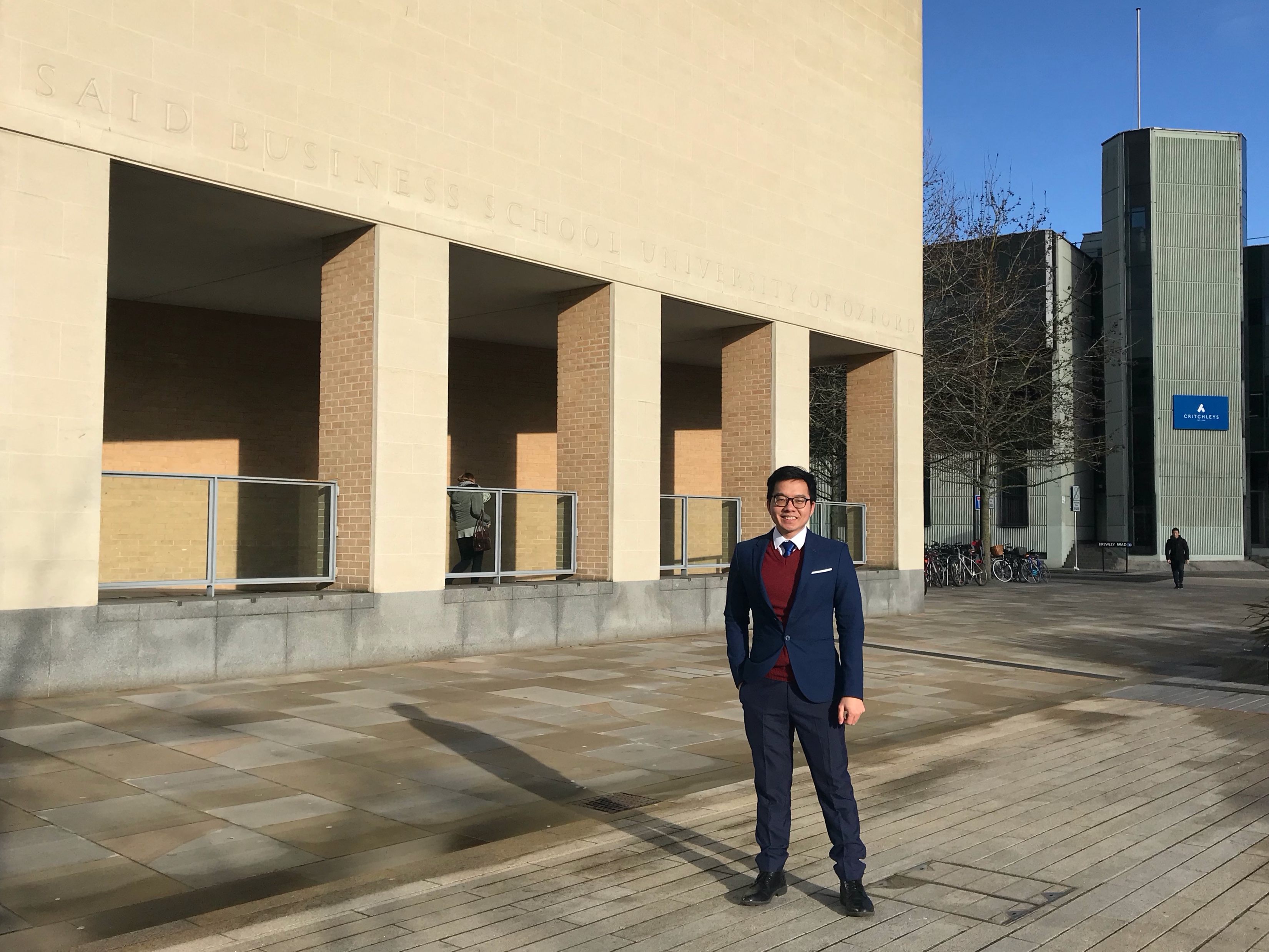 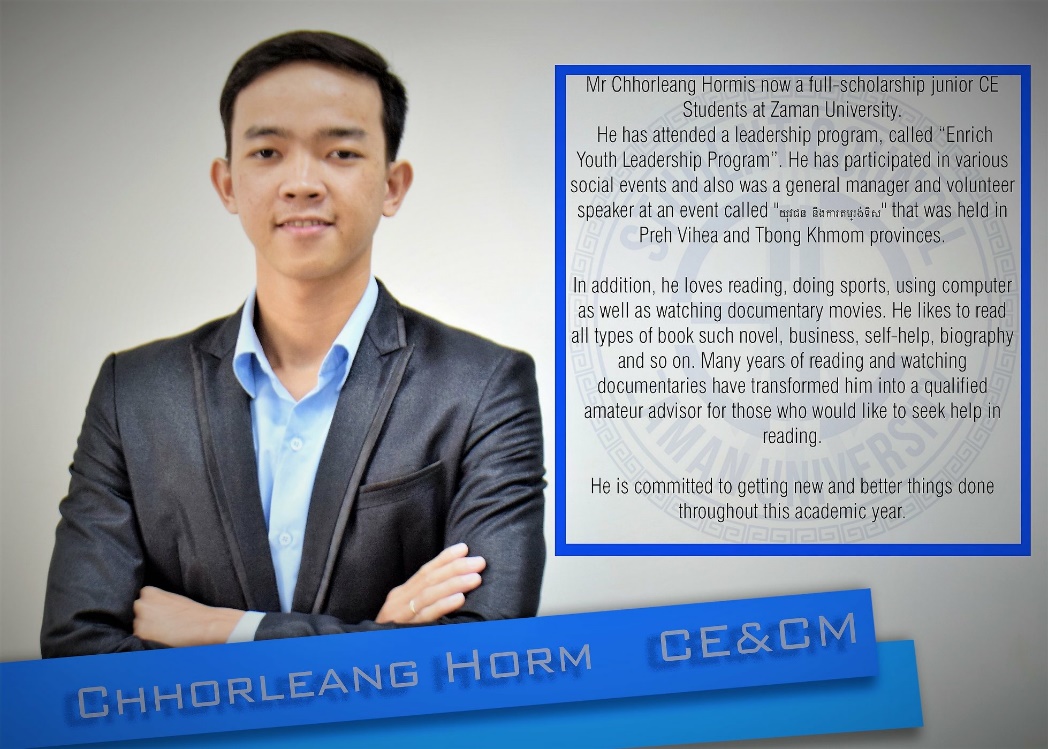 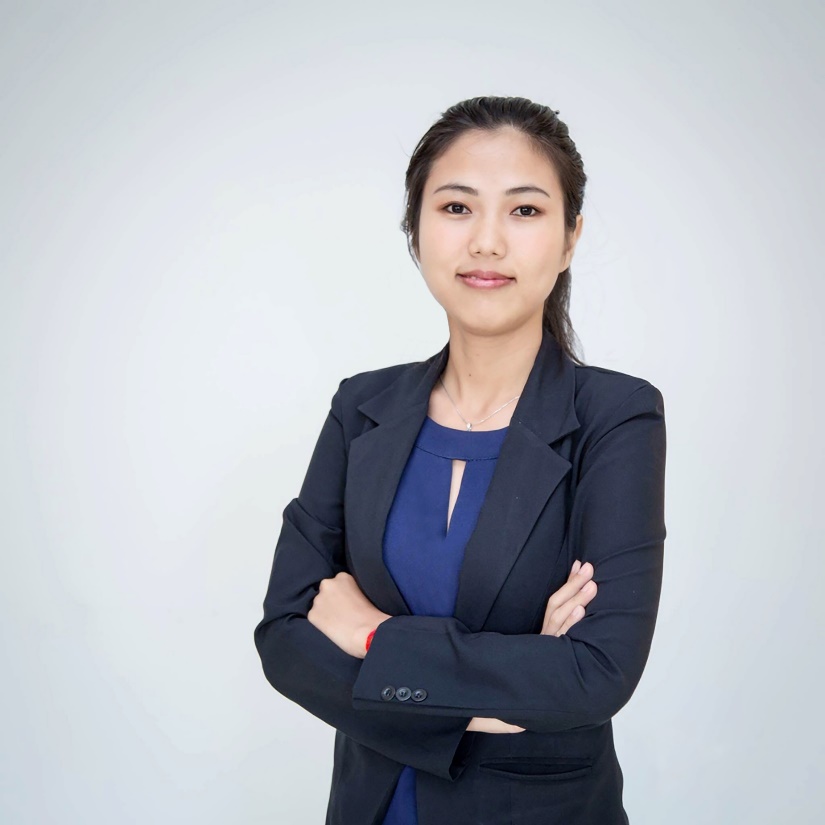 HORM Chhorleang
PIDOR Lydet
HEANG Omuoy
Head of Learning and Business Development
Head of Partnership and Commercialization
Chief Operating Officer
Bachelor Degree of Science from Paragon International University 

4 years teaching experiences
2 years+ experience in startup operation in education sector
 
1st batch of University Student Development Program 2018 (USDP) Graduate
Recognized Role Model for women in tech-entrepreneurship with national and regional awards on her outstanding leadership 

Regional Ambassador of Technovation Cambodia for 3 years

Executive Adviser for Technovation Cambodia.
UK’s Chevening Scholar, MSc Business Innovation at the University of London, UK

5 years+ experience with USAID’s ICT Innovation project, and the Ministry of Economic and Finance
 
Strategic Adviser for Technovation Cambodia.
15
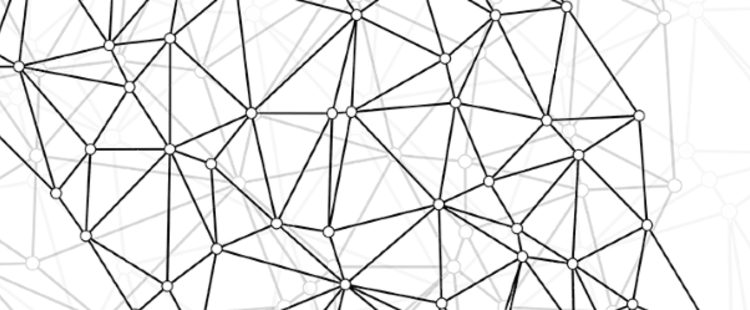 Tech for Kids Confidential
[Speaker Notes: Mentor requirement
Technical skill 
Teaching skill and method 
Personal interest and Attitude]
Our Advisory Board
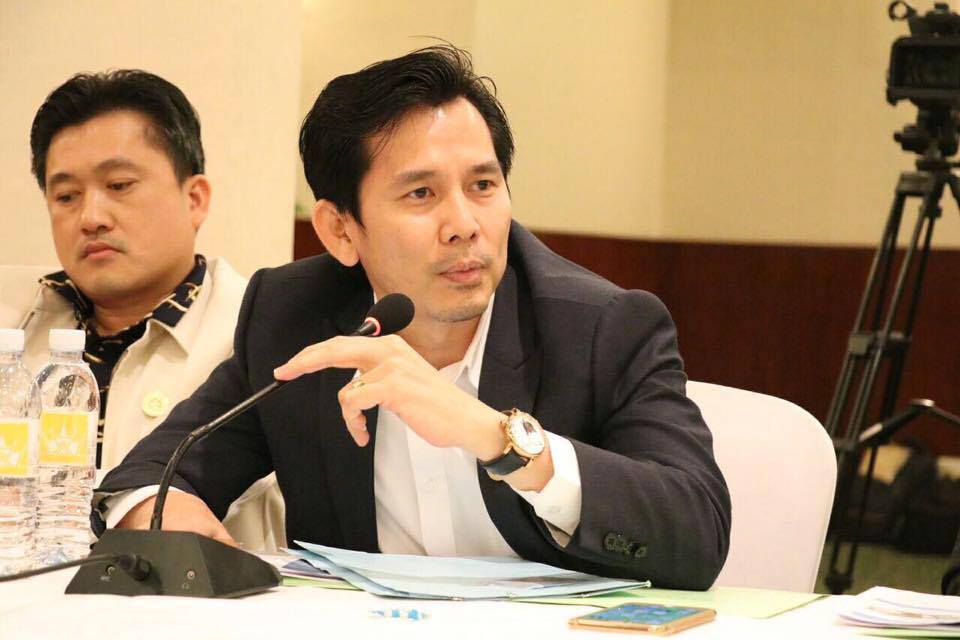 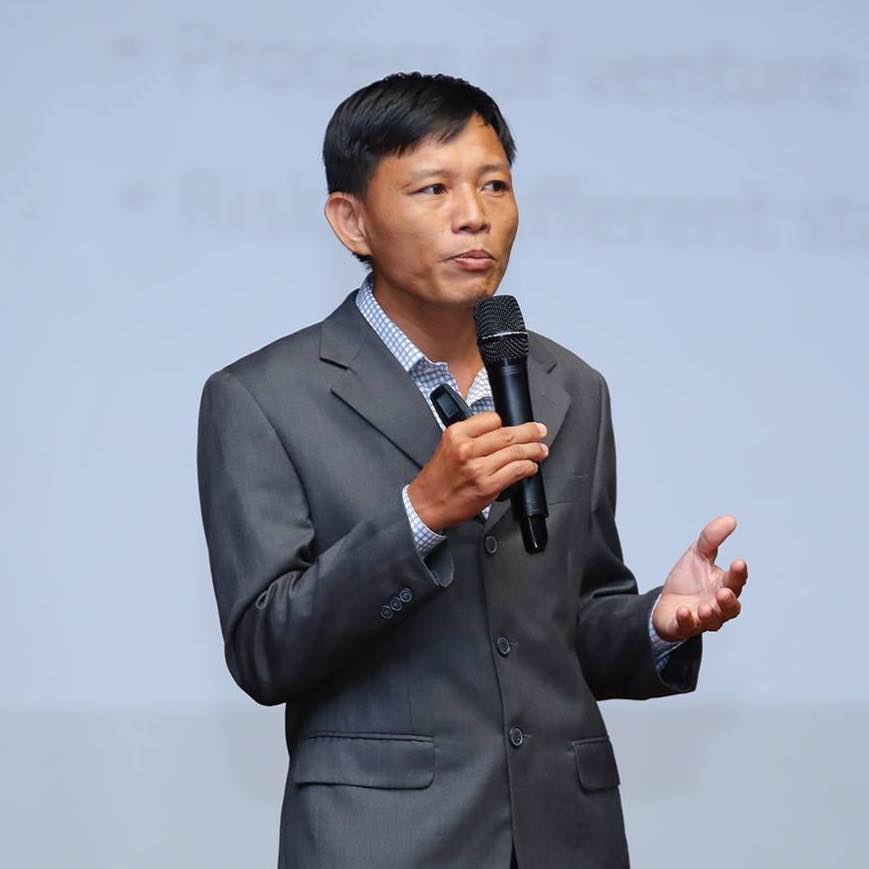 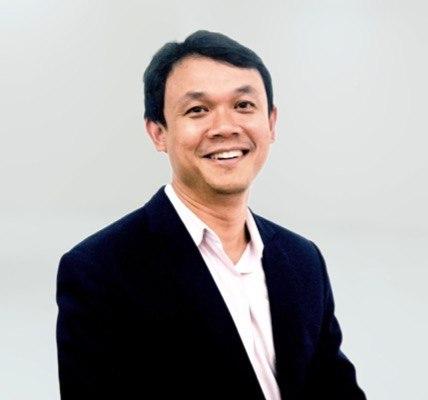 H.E. Dr. TAN Monivann
Dr. LENG Phirom
Dr. NGETH Chou
Strategic Advisor
Education and Curriculum Advisor
Financial Advisor
Vice President of Mong Rethy Group

Vice President of Cambodia Chamber of Commerce
 
Board Advisor of CWEA, YEAC, CYEA, CCA, NTTI, VASWA, HDAC
President of the Kirirom Institute of Technology

Former Head of the Education Unit of the Cambodia Development Resource Institute

Higher education consultant at the Southern University of Science and Technology of China in Shenzhen, China

Founding President of the Comparative Education Society of Cambodia (CESCam)
Independent Director, Finance Specialist, and Investor. 

Senior management consultant for 5 years, and also had a 10-year microfinance career primarily in product development, financial services, and investment. 

Founding Chair of Solar Energy Association of Cambodia (SEAC), and General Manager who launched French insurance company.
16
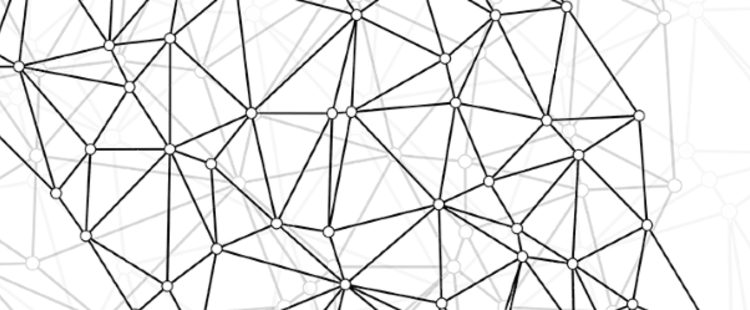 Tech for Kids Confidential
[Speaker Notes: Mentor requirement
Technical skill 
Teaching skill and method 
Personal interest and Attitude]
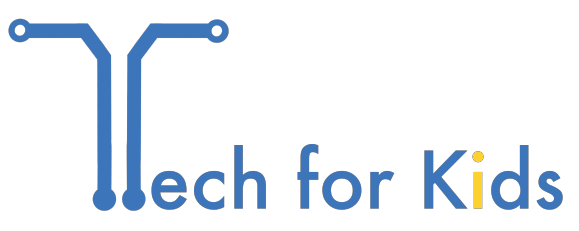 The leading education provider on tech and entrepreneurship learning for the next generation!
www.techforkids.asia
fb.com/techforkids.asia
chhorleang@techforkids.asia
chhorleang.horm@gmail.com
(+855) 86 248 777
17
Tech for Kids Confidential
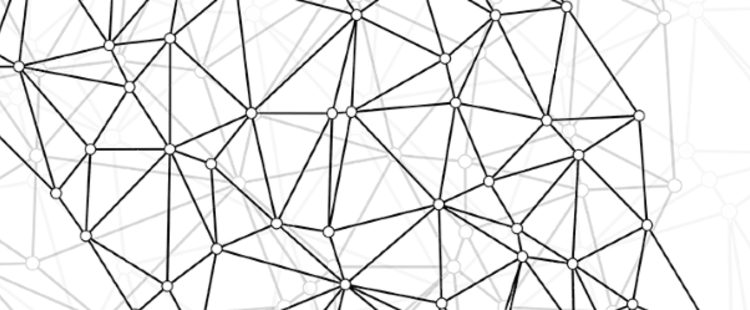